МБОУ «Комьянская школа»
Проект «Лето с ветеранами»
Выполнила:
Милютина Ксения
Руководитель проекта:
Безгодова Людмила Михайловна
Д.Хорошево
2018 год
Кафе знакомства и общения
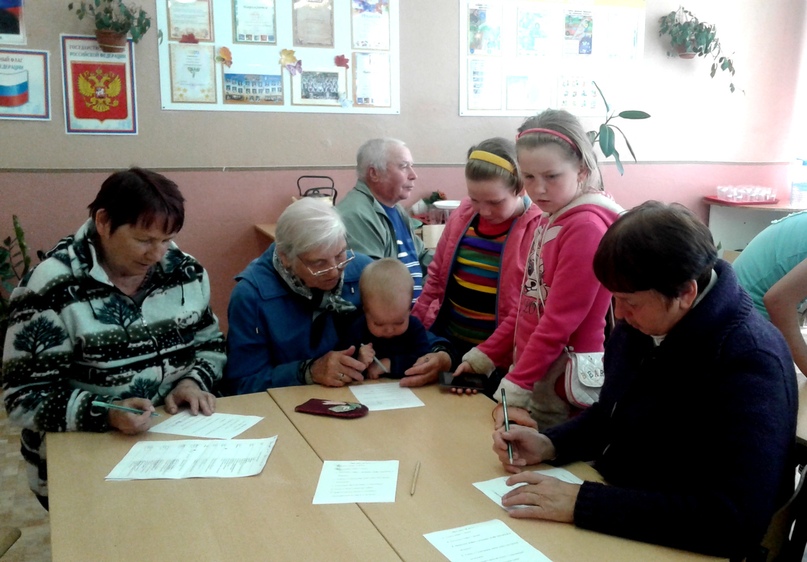 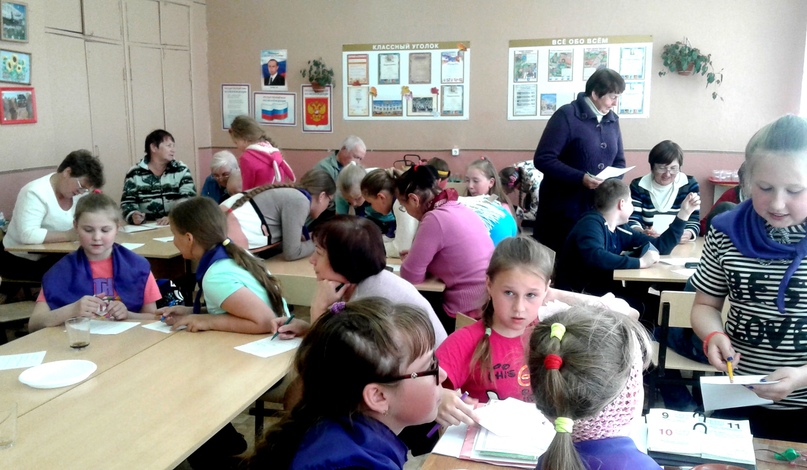 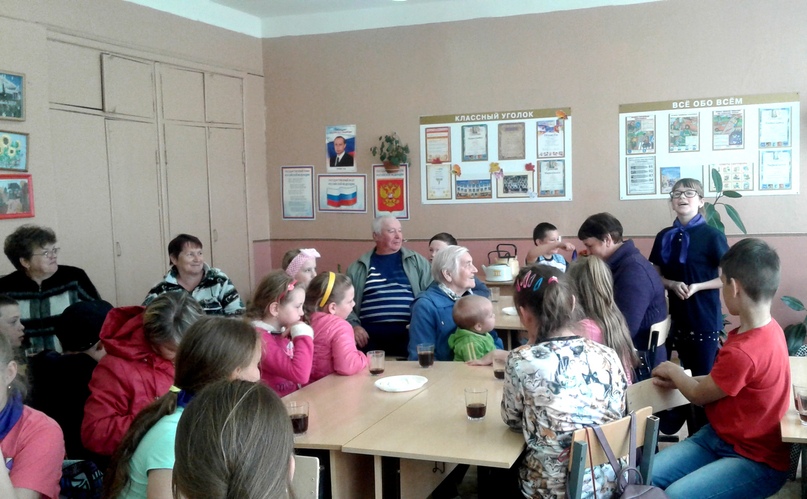 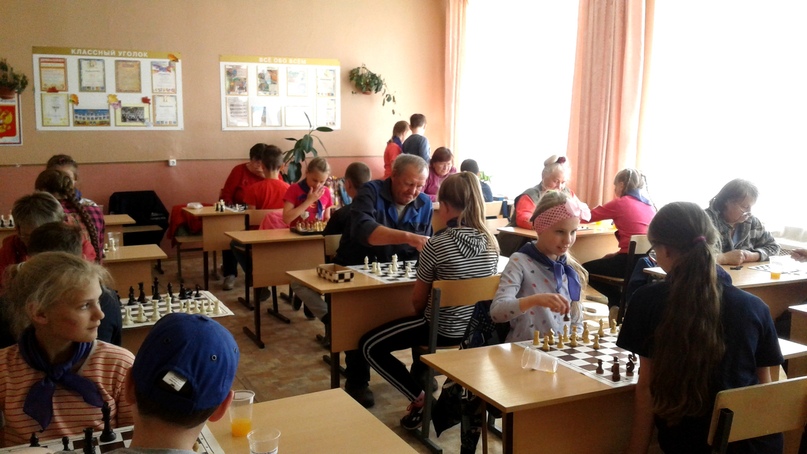 Игровое кафе
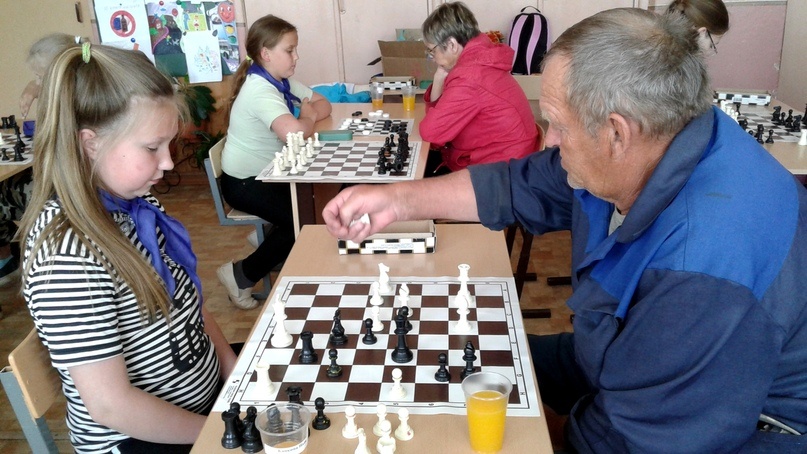 Художественное кафе
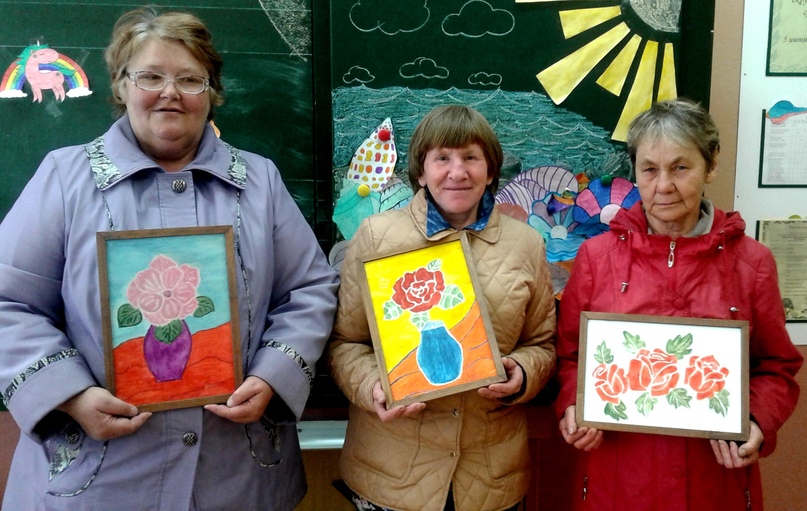 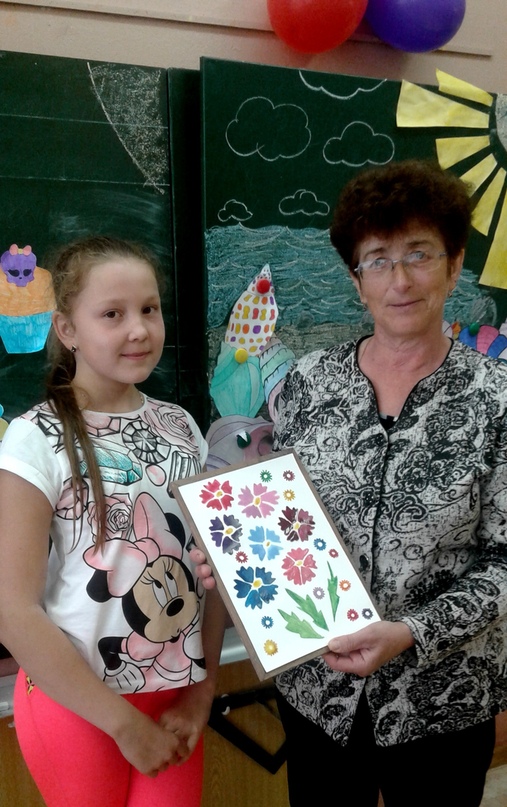 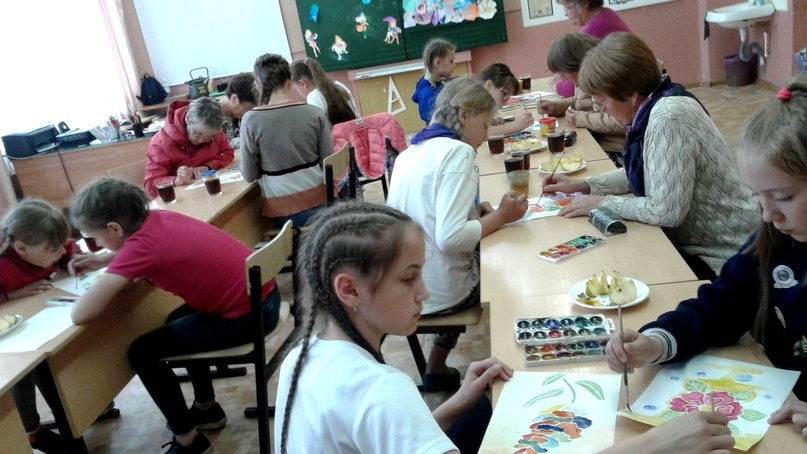 Кафе «Мелодия поколений»
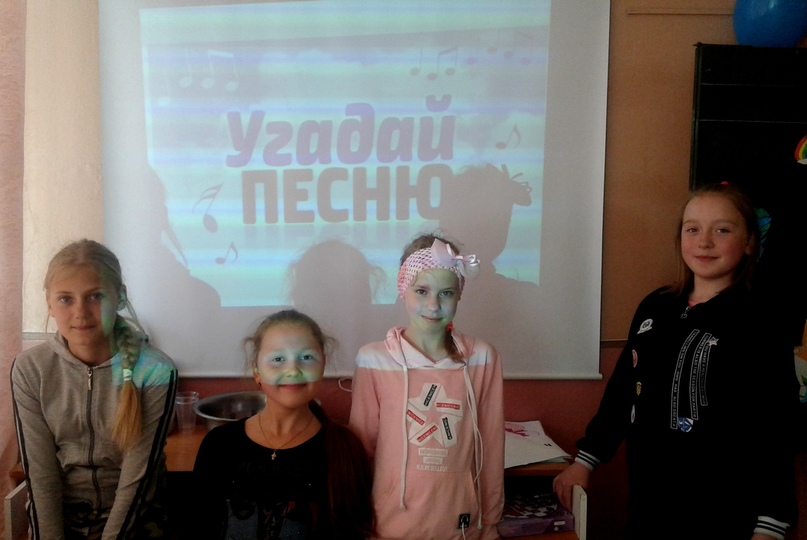 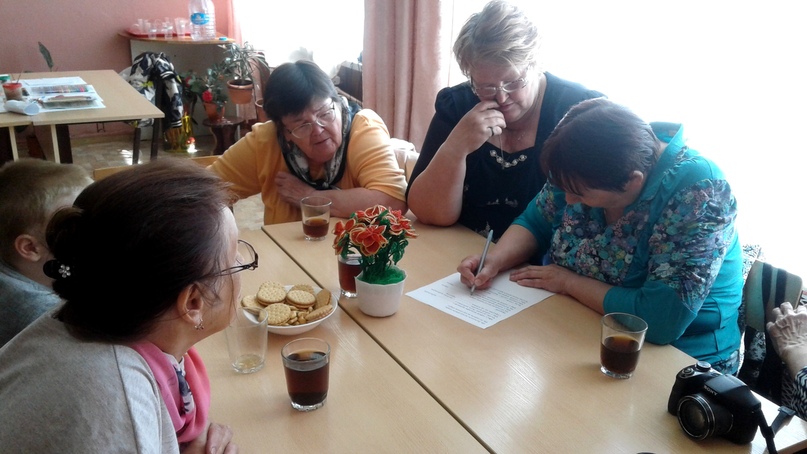 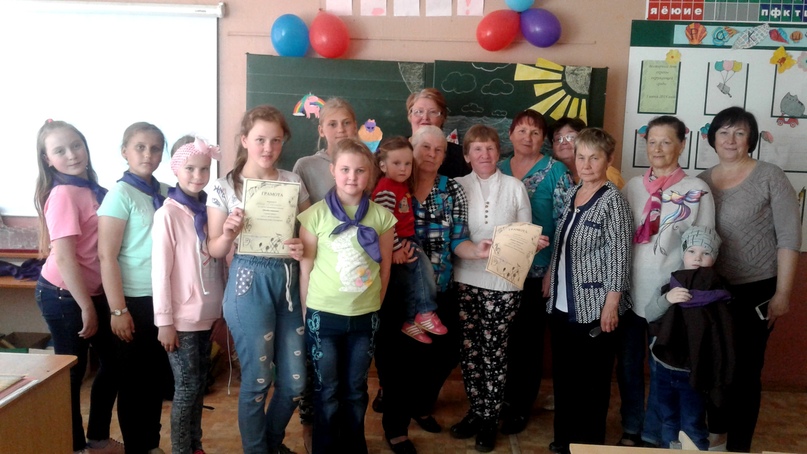 Интеллектуальное кафе
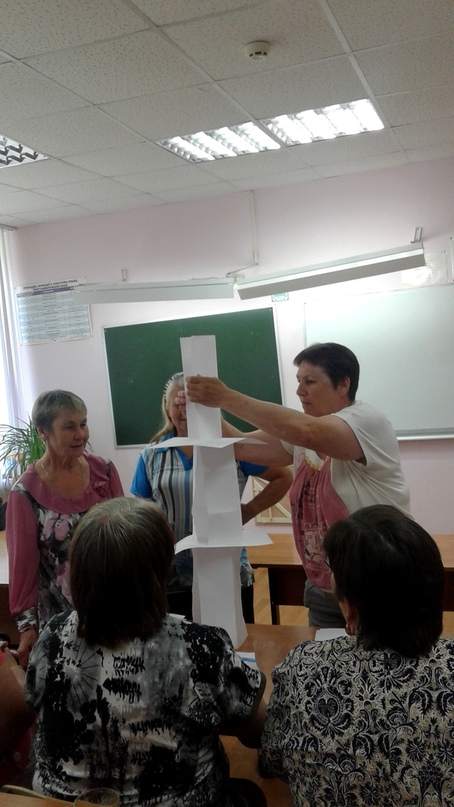 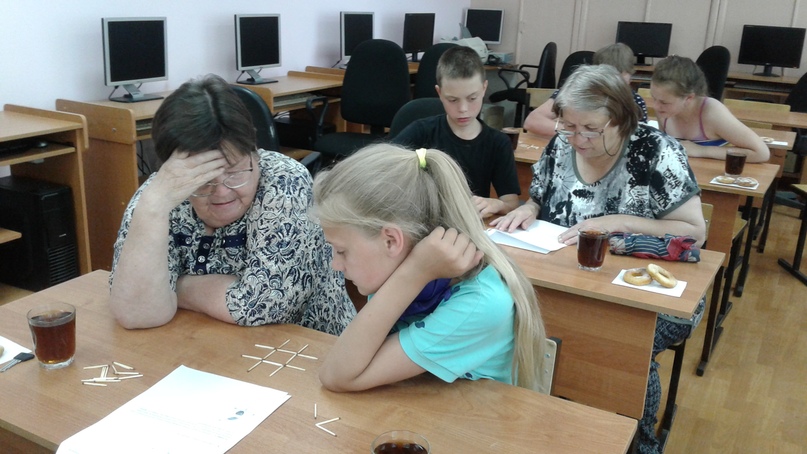 Кафе «Где логика»
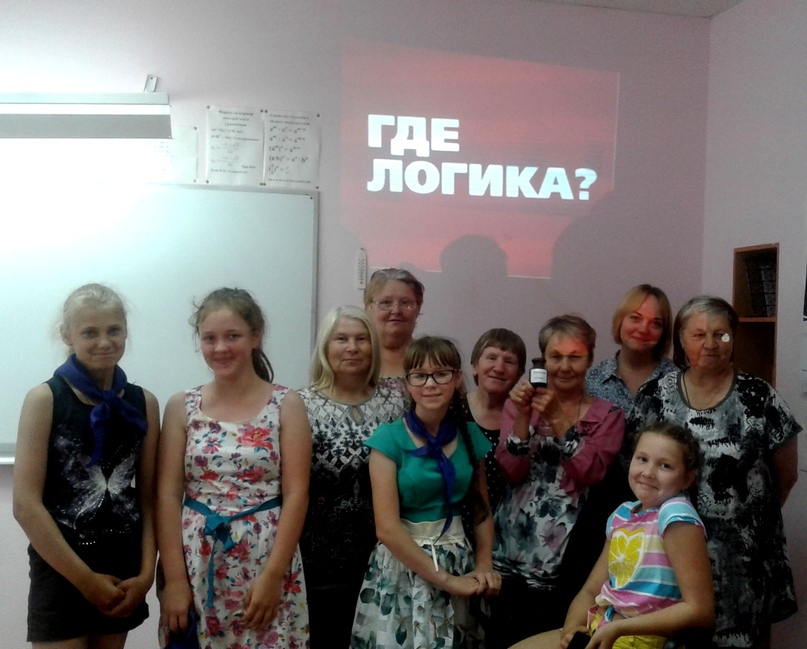 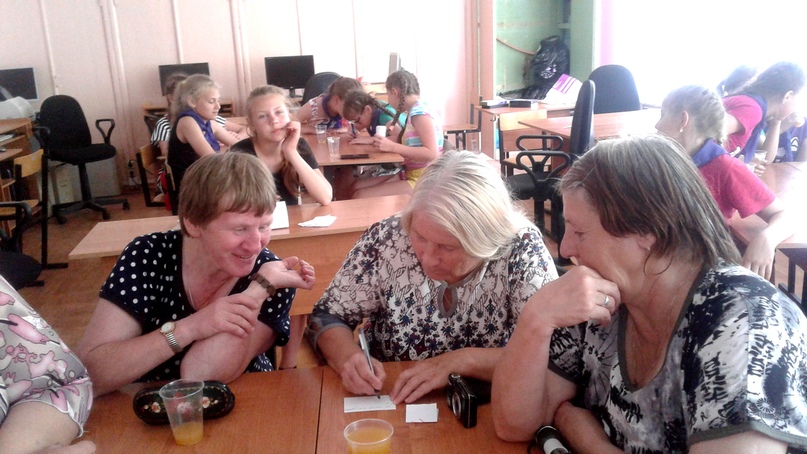 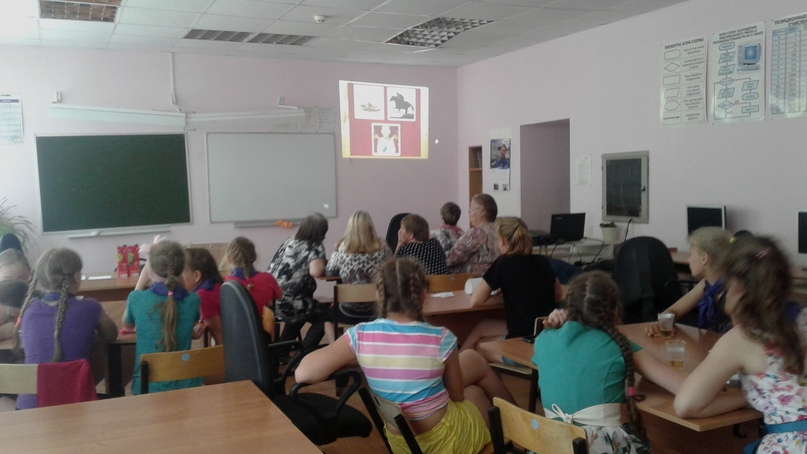 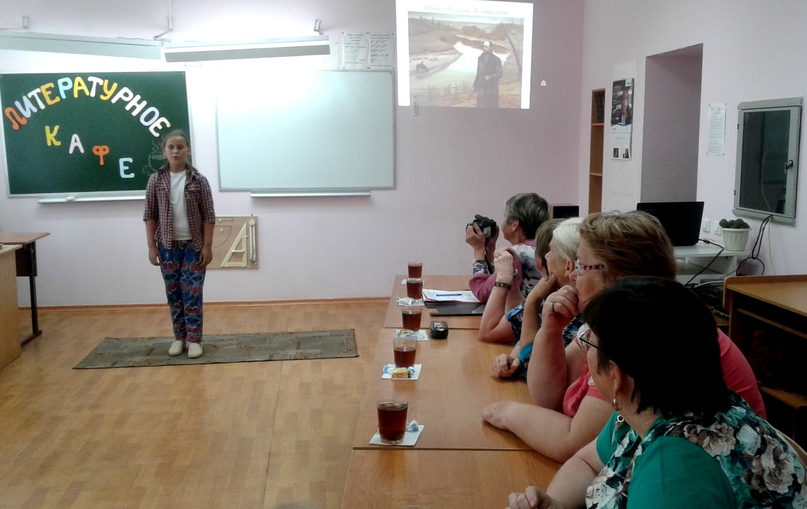 Литературное кафе
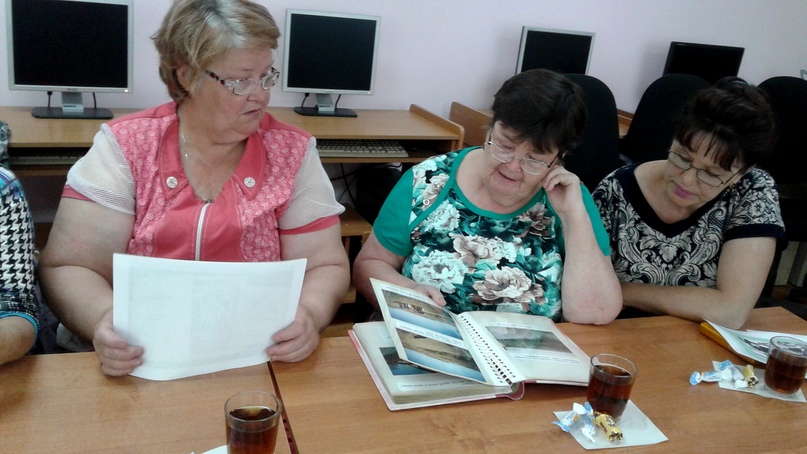 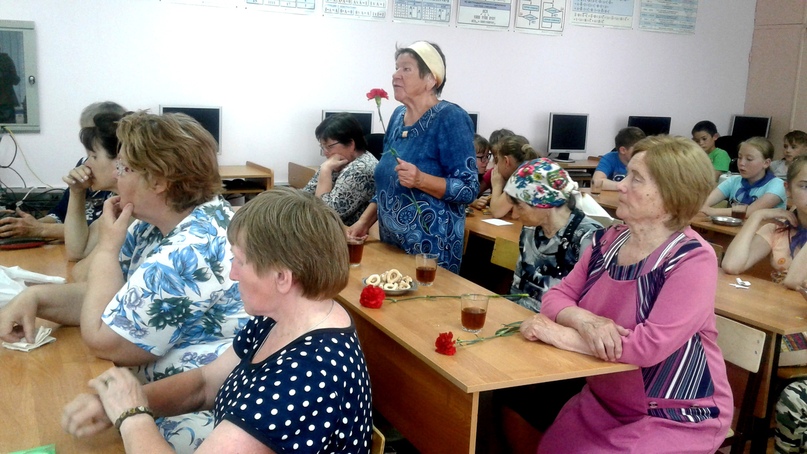 Кафе «Патриот»
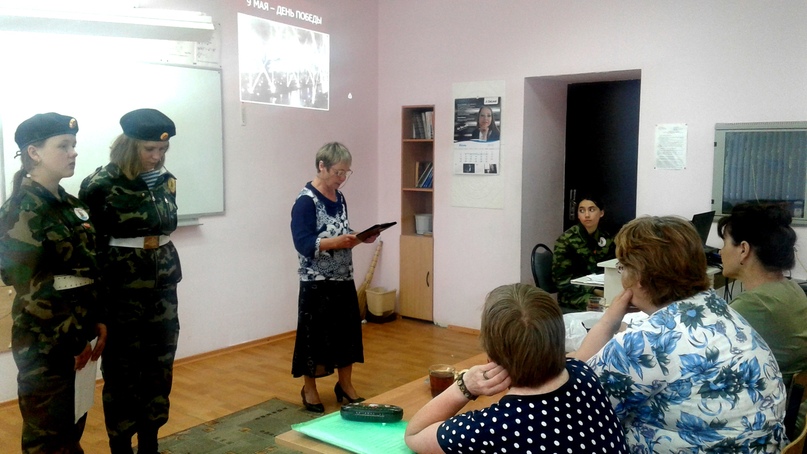 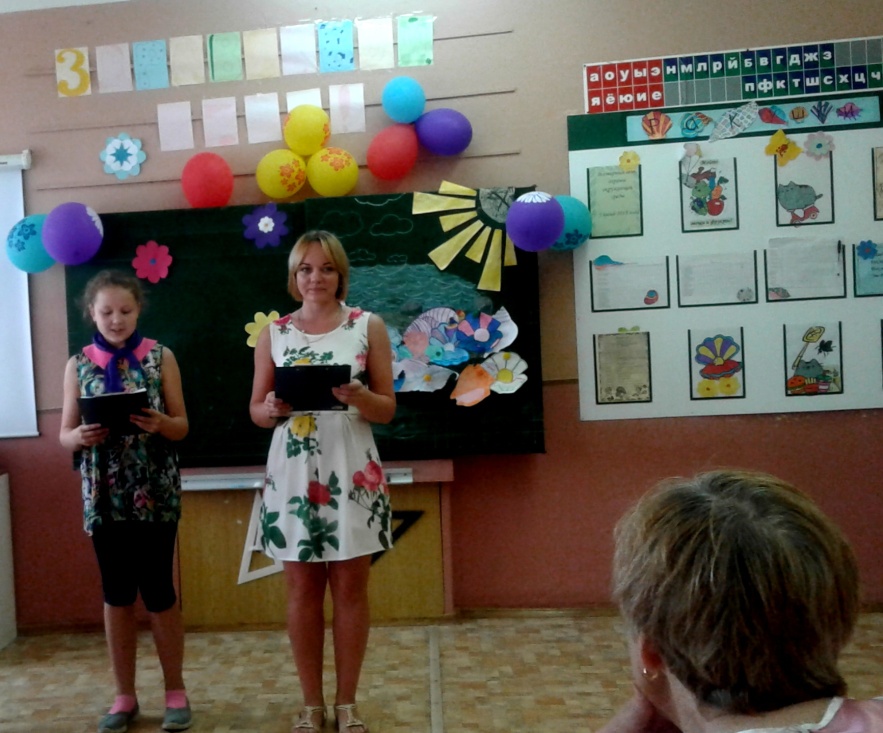 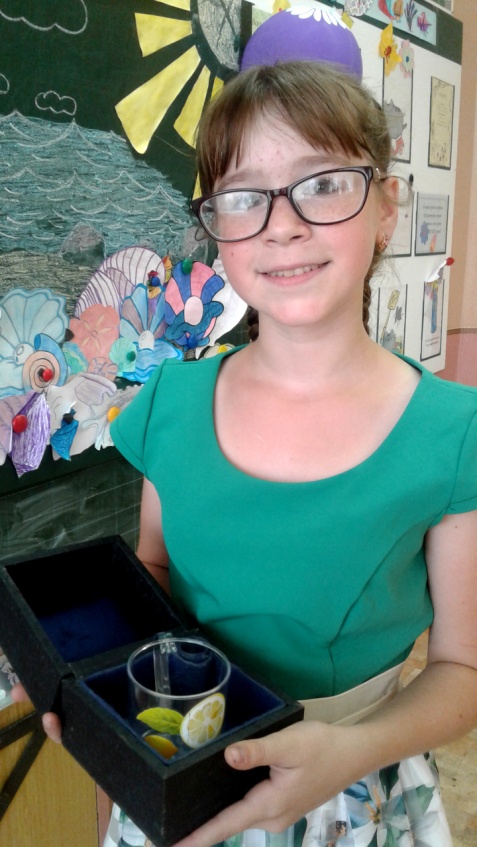 Музыкальное кафе
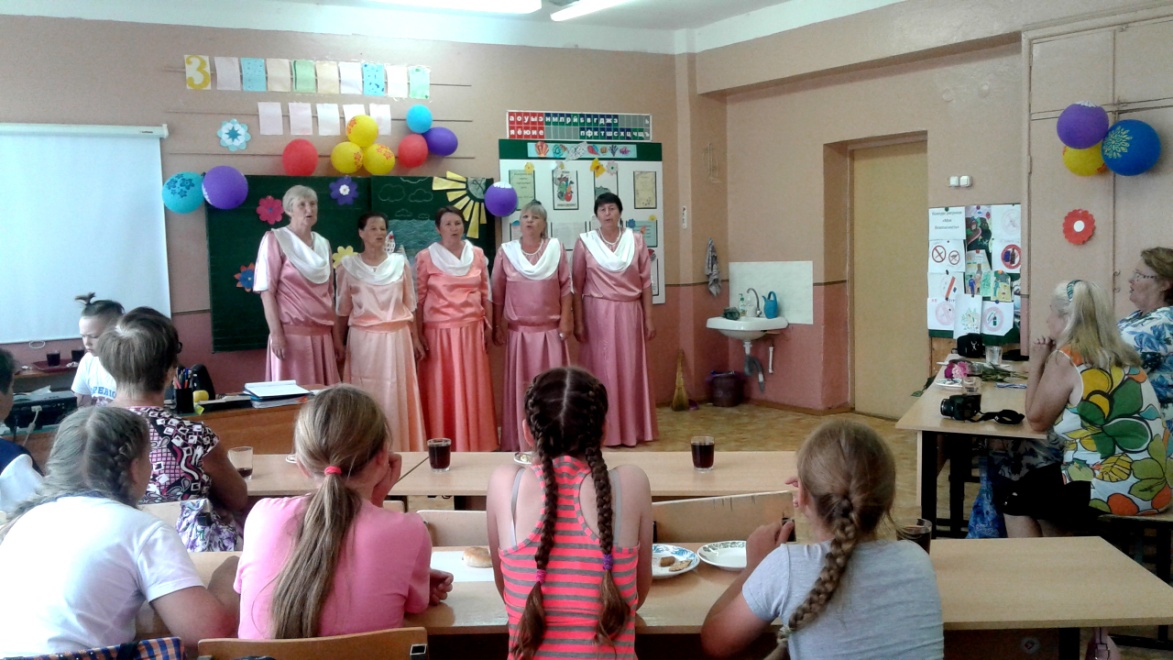